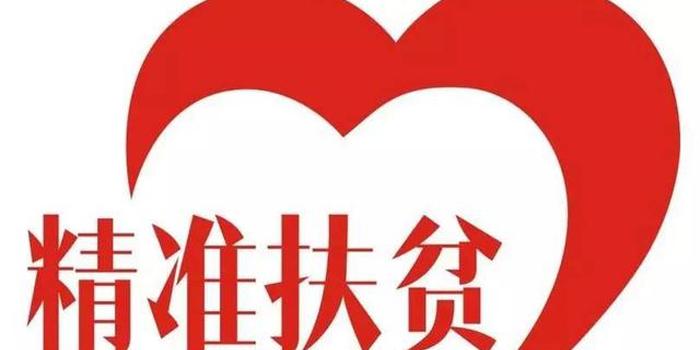 学生资助政策宣传月
2021年9月
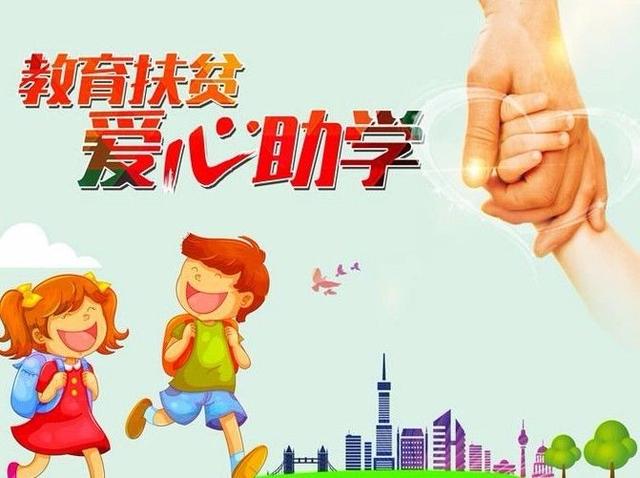 柳江区学生资助服务中心 .宣
学生资助政策宣传月                    项目一
免除在园幼儿保教费政策
一、对象和标准
      经教育主管部门批准设立的所有公、民办幼儿园（含看护点）就读的，具有正式学籍的以下在园幼儿：脱贫家庭儿童（原建档立卡贫困户，含2014、2015年退出户）、低保家庭儿童、特困救助供养儿童、孤儿（含事实无人抚养儿童）、残疾儿童、公办幼儿园就读的烈士子女。
学生资助政策宣传月                    项目二
免除在园幼儿保教费政策
（一）全额资助：有学籍的脱贫户家庭（不含14、15年退出户）、低保家庭儿童、特困救助供养儿童、孤儿（含事实无人抚养儿童）、残疾儿童、公办幼儿园就读的烈士子女。
         1500元/生/年，差额部分公办幼儿园由县财政弥补，民办幼儿园向家长收取。 
   
      （按学年申请，分学期发放，下同）
免除在园幼儿保教费政策
学生资助政策宣传月                    项目二
（二）差异化资助：2014年、2015年贫困退出户儿童。

        750元/生/年，差额部分向家长收取。
免除在园幼儿保教费政策
学生资助政策宣传月                    项目二
二、办理流程
       （一）家长书面申请：每年秋季学期家长向就读幼儿园申请。
       （二）幼儿园审核、公示、上报上级部门。
       （三）资助部门审核、按学期发放至幼儿园。
学生资助政策宣传月                    项目二
广西家庭经济困难学生生活费补助
一、对象及资助标准
        在义务教育阶段学校就读的具有正式学籍的家庭经济困难学生。
      （一）寄宿制：资助对象为脱贫家庭儿童（原建档立卡贫困户）、库区移民学生全部纳入，按照学生家庭经济困难程度，优先补助特殊教育学生、特困救助供养家庭子女、最低生活保障家庭子女、因突发事件导致家庭经济困难的子女、孤儿及无人抚养儿童、残疾学生及残疾人子女、建档困难职工家庭子女、低收入家庭独生子女和双女户家庭、革命烈士子女。
学生资助政策宣传月                    项目二
广西家庭经济困难学生生活费补助
小学1000元/生/年（500元/生/学期）；                                        
         初中1250元/生/年（625元/生/学期） 。

（二）非寄宿制：1、公办和民办学校：脱贫家庭儿童（原建档立卡贫困户）、家庭经济困难残疾学生、农村低保家庭子女、农村特困救助供养学生等4类学生。
　　2、在公办学校：烈士子女。
      小学500元/生/年（250元/生/学期）；                                        
      初中625元/生/年（312.5元/生/学期） 。
学生资助政策宣传月                    项目二
广西家庭经济困难学生生活费补助
二、办理流程

（一）每年秋季学期学生向就读学校提出申请。 
（二）学校组织困难学生申请，评议。
（三）学校进行审核公示并上报。 
（四）资助部门审核、按学期发放。
学生资助政策宣传月                    项目三
农村义务教育学校营养改善计划
一、资助对象
        农村义务教育阶段的在校生。

        二、资助标准
        每生每天4元，全年780元（按学生在校195天计算）。

　　三、办理流程  
      由学校食堂提供免费午餐，区资助办根据各校在校学生数，开学前申请拨付到各农村学校。
学生资助政策宣传月                    项目三
农村义务教育学校营养改善计划
易地扶贫搬迁营养改善扩面工程：为了让原在农村学校已享受国家学生营养改善计划的学生在易地扶贫搬迁进县城就读后，继续享受免费午餐政策，2018年春学期起，由我市财政投入资金，按照自治区补助标准执行。
学生资助政策宣传月                    项目四
普通高中免学杂费
一、免学杂费对象及标准：
       （一）全区具有正式注册学籍的普通高中在读的家庭经济困难学生，包括脱贫家庭（原建档立卡贫困户）学生、城乡低保家庭学生、城乡特困救助供养学生、家庭经济困难残疾学生、孤儿、烈士子女（公办普通高中）。
学生资助政策宣传月                    项目五
普通高中免学杂费
资助标准：
1.自治区示范性高中：
（1）城市学校2000元/生/年（学费1180元，杂费820元）；
（2）农村学校1800元/生/年（学费1080元，杂费720元）；
2.自治区非示范性高中：
（1）城市学校1600元/生/年（学费790元，杂费810元）；
（2）农村学校1400元/生/年（学费720元，杂费680元）。
学生资助政策宣传月                    项目五
普通高中免学杂费
（二）差异化资助：

1.入学时已超出2年继续扶持期2014年、2015年贫困退出户学生。
   
减免标准：学费、杂费均按50%减免；
学生资助政策宣传月                    项目五
普通高中免学杂费
2.库区移民和退出户（双重身份）学生。

学费按库区免学费标准免除，杂费按相应学校标准均减免50%。
学生资助政策宣传月                    项目四
普通高中免学杂费
三、申请审核流程

    （一）秋学期开学，学生向就读学校提交书面申请（每年9月30日前完成）。提交《申请表》、《居民户口簿》。
     （二）学校审核、公示、上报。
     （三）资助部门审核后下拨资金到学校。（每年10月31日前完成）。
学生资助政策宣传月                    项目五
普通高中国家助学金
一、资助对象
　　具有正式注册学籍的普通高中在校生中的1-3年级家庭经济困难学生。其中，脱贫家庭（原建档立卡贫困户）学生、城乡低保家庭学生、城乡特困救助供养学生、家庭经济困难残疾学生、孤儿、建档困难职工家庭学生、支出型困难低收入对象以及在自治区普通高中民族班就读的学生，全部纳入享受国家助学金范围。
学生资助政策宣传月                    项目五
普通高中国家助学金
二、资助标准
         一等3500元/生/年
         二等1000元/生/年。
（建档立卡贫困户等特别困难家庭学生为一等助学金，入学时已超出2年扶持期2014年、2015年贫困退出户学生及一般困难家庭学生为二等。
学生资助政策宣传月                    项目五
普通高中国家助学金
三、办理流程
（一）秋学期开学，学生向学校提出申请。
（二）学校组织困难认定、年级、班级评议。
（三）学校进行审核公示并上报。
（四）资助部门审核、发放。
学生资助政策宣传月                    项目六
普通高中库区移民子女等学生免学费
一、资助对象
　　对全区就读公办普通高中的库区移民子女和在原国家扶贫开发工作重点县就读公办普通高中的学生免除学费。对在公办学校就读符合免学费政策的学生直接免学学费；对在市级教育行政管理部门依法批准的民办普通高中就读的库区移民子女和在原国家扶贫开发工作重点县就读民办普通高中的学生，按照当地免除学费标准给予补助。
学生资助政策宣传月                    项目六
普通高中库区移民子女等学生免学费
二、资助标准
        自治区示范性高中590元/生/学期，自治区非示范性高中395元/生/学期。
            
       （本项目按学期申请、免除）
学生资助政策宣传月                    项目六
普通高中库区移民子女等学生免学费
三、办理流程

   （一）学生到其户籍所在地的县级水库移民工作管理部门进行身份认定。
   （二）每学期开学学生向学校提出申请。
   （三）学校审核公示。
   （四）城区资助办审核后下达免学费资金到学校。
学生资助政策宣传月                    项目七
家庭经济困难大学新生入学资助
一、资助对象
　　通过参加普通高考、本科对口中职自主招生和高职对口中职自主招生方式进入全日制普通高等院校（含高职）就读的家庭经济困难中职学生，包括脱贫家庭（原建档立卡贫困户）学生、当年度被认定的城乡低保家庭学生、城乡特困救助供养学生、家庭经济困难残疾学生和残疾人子女、孤儿、建档困难职工家庭学生、支出型困难低收入对象以及因突发事件导致家庭经济困难的学生。
学生资助政策宣传月                    项目七
家庭经济困难大学新生入学资助
二、资助标准
（一）路费：区内500元，区外1000元；    
（二）区外一本3000元，普通二本及区内一本2000元，高职高专1500元。
学生资助政策宣传月                    项目七
家庭经济困难大学新生入学资助
三、办理程序

    学生按高中毕业学校要求的申请方式自行在网上申请，区资助部门审核、发放。
学生资助政策宣传月                    项目八
中等职业学校学生免学费
一、免学费对象
        公办中等职业学校全日制正式学籍一、二、三年级在校学生。
       对经职业教育行政管理部门依法批准、符合国家标准的民办中等职业学校就读的全日制正式学籍一、二、三年级学生，按照当地同类型同专业公办中等职业学校免除学费标准给予补助。民办中等职业学校经批准的学费标准高于补助的部分，学校可以按规定继续向学生收取。
学生资助政策宣传月                    项目八
中等职业学校学生免学费
二、免费标准
县属中职学校1500元/生/年，市属中职学校2000元//生/年（市、县艺术类3500元），自治区直属中职学校2200元//生/年（艺术类5000元）。高级技工学校技工2500元/生/年，技师3500元/生/年。
  三、办理流程
  （一）秋学期开学，学生向学校提出申请并签字。
  （二）学校公示上报。
  （三）资助部门审核后下达免学费资金给学校。
学生资助政策宣传月                    项目九
中等职业学校国家助学金
一、资助对象
        （一）初中毕业起点和高中毕业起点全日制三年及以上学制的，资助第一、二学年；高中毕业起点全日制一年及以上且不满三年学制的，资助第一学年；
       （二）资助对象为：全日制学历教育正式学籍在校涉农专业学生和非涉农专业家庭经济困难学生。
学生资助政策宣传月                    项目九
中等职业学校国家助学金
二、资助标准
一等3000元/生/年（用于资助脱贫家庭（原建档立卡贫困户）学生、城乡低保家庭学生、城乡特困救助供养学生、家庭经济困难残疾学生、孤儿等家庭经济特别困难学生。）
二等1000元/生/年。（用于资助涉农专业学生、集中连片地区农村学生和家庭经济比较困难的学生。 ）

三、办理流程
（一）秋学期开学，学生向学校提出申请。
（二）学校组织班级评议、审核、公示并上报。
（三）资助部门审核、发放。
学生资助政策宣传月                  项目十
生源地信用助学贷款
一、贷款对象
具有中华人民共和国国籍，被全日制普通本科院校、高等职业学校和高等专科学校（含民办高校和独立学院）、科研院所、党校、行政学院、会计学院正式录取，取得真实、合法、有效的录取通知书的家庭经济困难的全日制新生或高校在读的预科生、本专科学生、研究生和第二学士学生。
学生资助政策宣传月                  项目十
生源地信用助学贷款
二、贷款额度
   全日制普通高等教育预科生、本专科学生（含第二学士学位、高职学生）最高额度 12000元。 
  全日制研究生（含硕士研究生、博士研究生）最高额度16000元。
三、贷款期限
最长按学制加15年确定（最短6年，最长不超过22年）
学生资助政策宣传月                  项目十
生源地信用助学贷款
四、本息偿还
借款学生应自毕业当年9月1日起自付利息，按合同还款计划还本付息。
五、办理流程
（一）学生登录生源地信用助学贷款系统（http://www.csls.cdb.com.cn）（首次贷款需先注册），导出贷款申请表，签字确认。
学生资助政策宣传月                  项目十
生源地信用助学贷款
（二）当年7月下旬至9月30日携带申请材料，到户籍所在城区（县级）学生资助中心办理贷款申请并签订合同。首次贷款的借款学生和共同借款人必须亲自到场，续贷其中一方到场即可。
  （三）借款学生持《受理证明》前往高校报到，并请高校资助中心老师于当年10月10日前录入电子回执，超过该时间未在高校录入回执视为放弃贷款。
学生资助政策宣传月                  项目十一
高等教育国家助学金
一、资助对象
      家庭经济困难的全日制本专科生（含预科生）、研究生、博士研究生。
          二、资助标准
 （一）本专科一等4300元/生/年，二等2300元/生/年。
（二）研究生6000元/生/年，博士研究生10000元/生/年。
           三、办理流程：以就读学校申请办法为准。
学生资助政策宣传月                  项目十二
基层就业学费补偿、国家助学贷款代偿
一、补偿对象
          大学毕业后当年自愿到我区基层单位就业、服务期在 3 年以上（含 3 年）普通高等学校全日制本专科生（含高职）、研究生。基层单位是指柳江区各镇（拉堡镇除外）机关事业单位、国企、央企。
学生资助政策宣传月                  项目十二
基层就业学费补偿、国家助学贷款代偿
二、补偿额度
        每个高校毕业生每学年获得补偿学费和国家助学贷款的金额本专科学生最高不超过 8000 元，研究生最高不超过12000 元。
        
        三、办理流程
        （一）每年4月1日—4月30日在网上申请，登录网址：http://gxzz.gxeduyun.net/pros//identity/indexxfbc.action，
学生可向就业单位所在地学生资助管理部门咨询并提出申请。
学生资助政策宣传月                  项目十二
基层就业学费补偿、国家助学贷款代偿
（二）申请材料
         申请表、高校开具的申请学费证明、身份证、银行储蓄卡、毕业证、劳动合同、二次分配工作地相关材料、缴纳三年社会保险或住房公积金等佐证材料。
学生资助政策宣传月
2021年9月
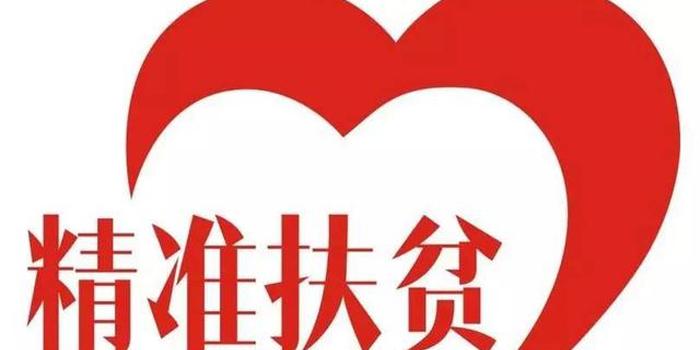 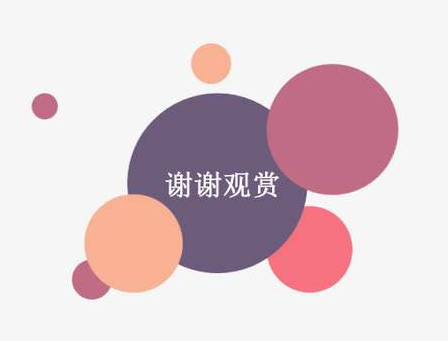 政策咨询热线：7222527
柳江区学生资助服务中心 宣